Digital products to support TB surveillance and programme planning
Marek Lalli
Africa Regional Workshop on Strengthening TB Monitoring and Evaluation Systems16 – 19 April 2024 | Dar es Salaam, Tanzania
Background
Background
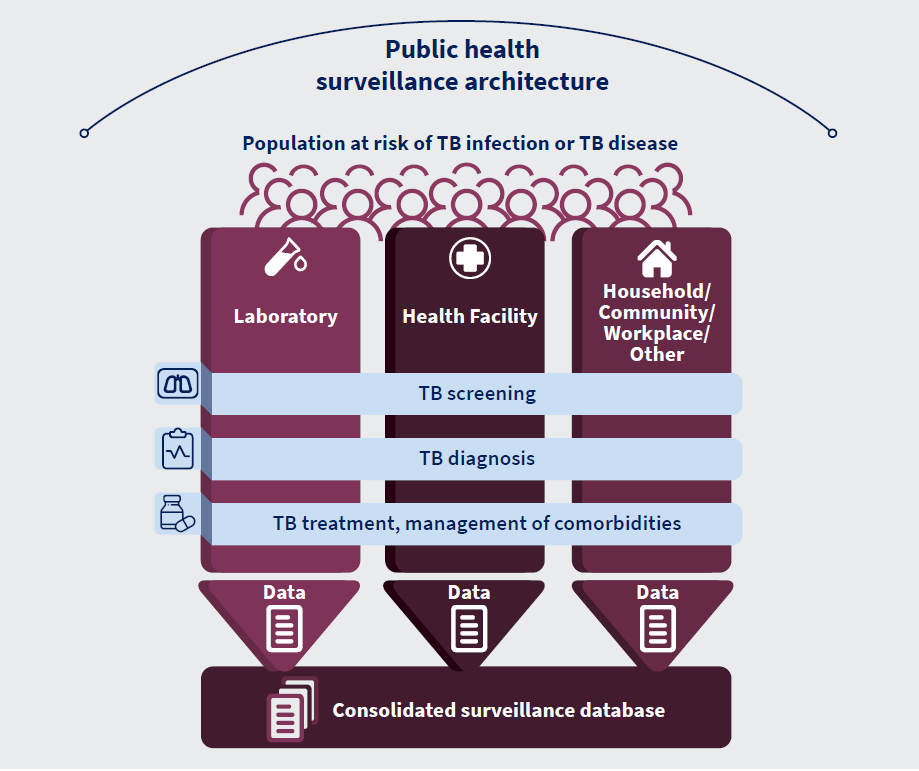 Vision: unified, digital, case-based environment for TB surveillance.

Capturing, analysing and using data along the whole pathway of TB prevention and care.
Consolidation of data sources, avoiding fragmentation of information systems & project-based solutions.
Promoting integration with overall HIS plans.
Structure of presentation
DHIS2 modules
Aggregate
Case-based
tbhistoric.org


Digital Adaptation Kit for TB


Digital platform to support programme planning
[Speaker Notes: TO UPDATE]
DHIS2
DHIS2
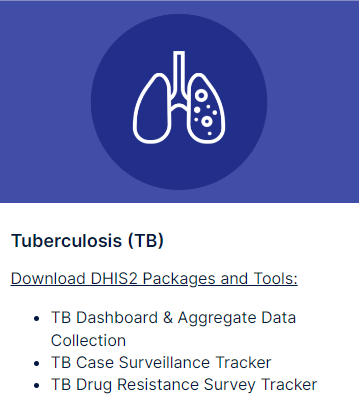 WHO dhis2 packages available for:

Aggregate data
or
Case-based data (aka TB tracker)
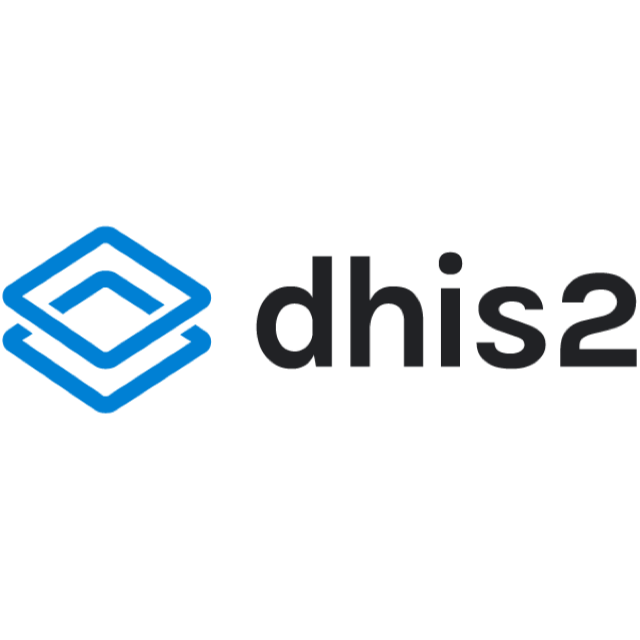 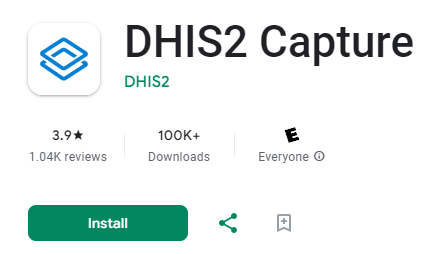 Both systems are alinged with global standards for recording and reporting of TB data
metadata* free for download:
https://dhis2.org/who/
Android App(online and offline functionality)
*Metadata = information needed for installing and configuring WHO DHIS2 packages on a local server.
DHIS2
TB registers (case-based)
Presumptive register
Lab registers
TB “treatment” (case) register
Household contact register and TPT
TB reporting forms (aggregate)*
quarterly report forms 

*There is no need for quarterly report forms for case-based system. The data can remain in case-based format at the national level. Otherwise, the system can aggregate the data at any level.
DHIS2
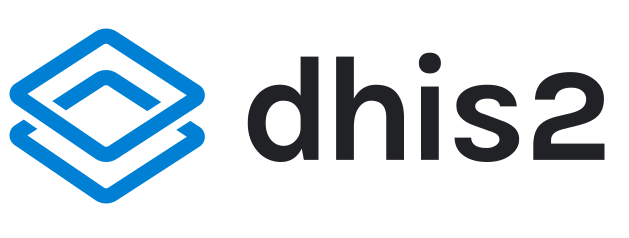 Metadata kist for local installation available for download: docs.dhis2.org
1. Aggregate system (HMIS)
2. Case-based system (TB Tracker)
Digital quarterly report forms










etc…
Digital registers










etc…
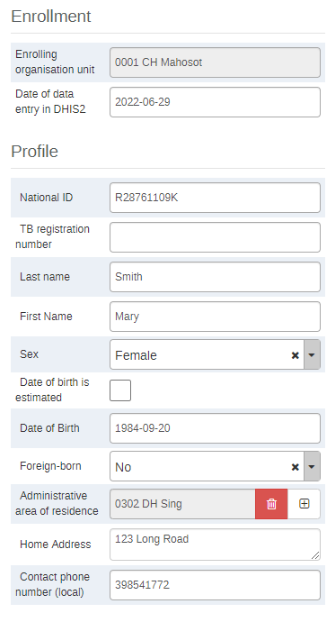 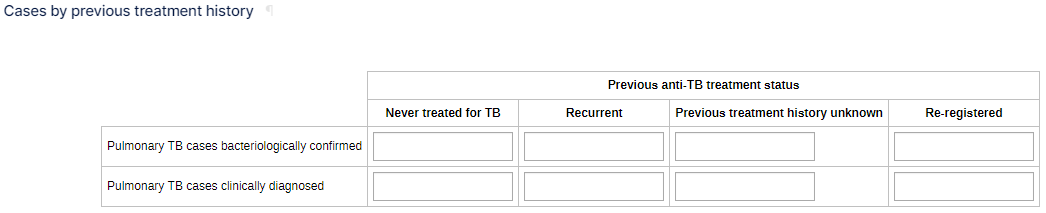 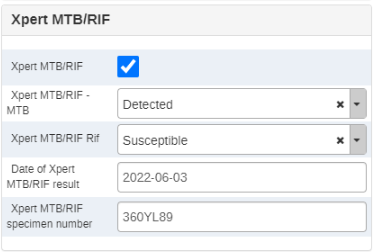 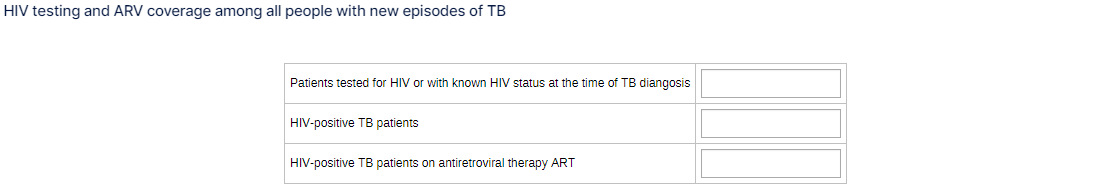 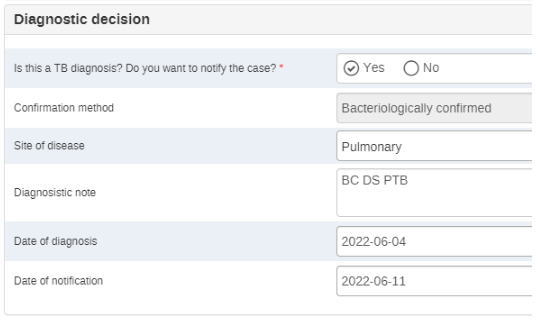 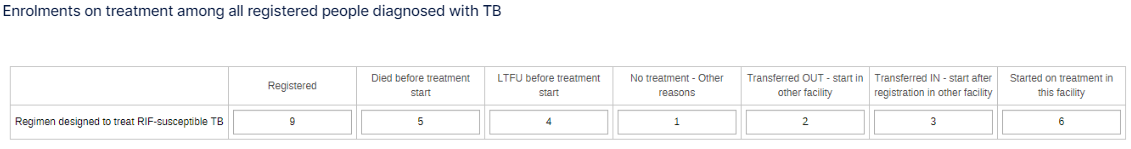 8
DHIS2: case-based tracker
TB cases are registered as notified case and “denotified” at outcomes stage if needed.
Blue: Stages for older WHO TB Tracker
Green: Stages for WHO TB Tracker update
Presumptive TB cases sent for lab testing are registered and then diagnosed and notified (or not).
TB cases who have bypassed the lab and are clinically diagnosed can still be registered, diagnosed and notified.
Data related to case classification is shifted from registration stage to diagnosis stage.
DHIS2: case-based tracker
Routine analysis of standardised indicators
Opportunities at the lab:
Interoperability with LIS (UiO has had success with COVID module).
Connection with digital diagnostics (e.g. GeneXpert).
Full digitization of paper lab registers for TB.
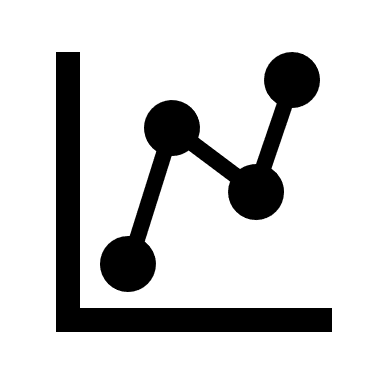 Dashboards populated
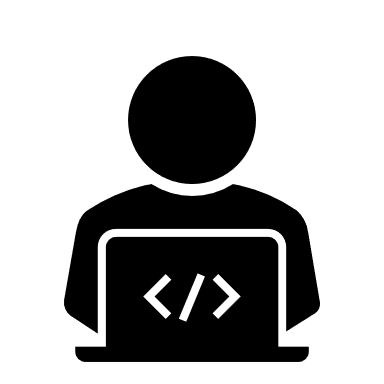 Fill in the rest of the information and notify the case as per BAU
Clinical diagnosis
Close
Not TB
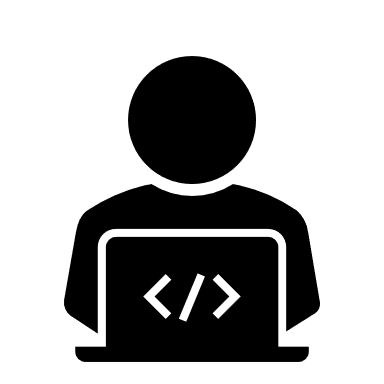 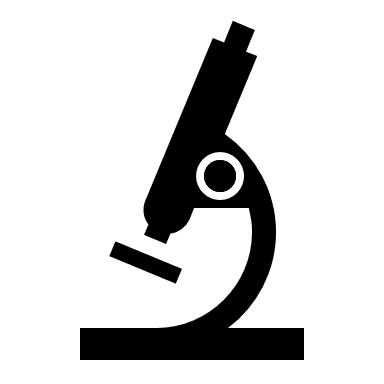 Results recorded in dhis2
Differential diagnosis
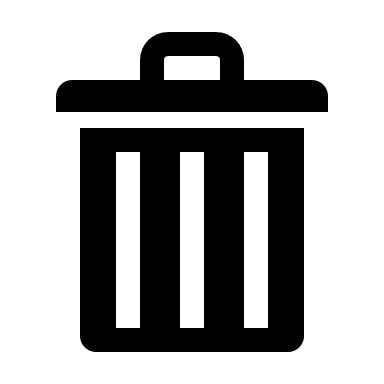 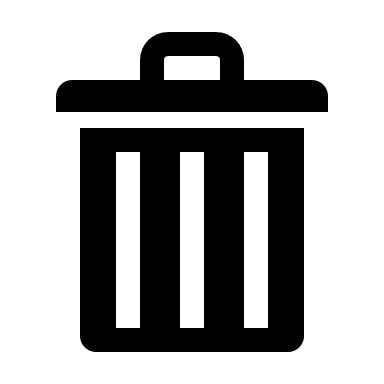 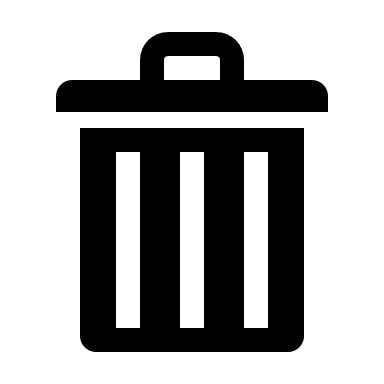 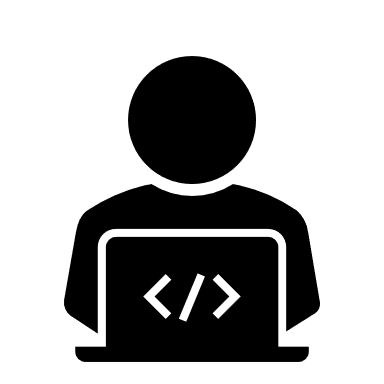 Demographic and
sample information recorded in dhis2
Negative
Positive
Record is updated with lab results
Line list is updated with lab results
Update record
Create record
&
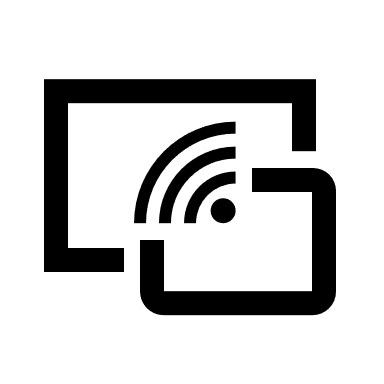 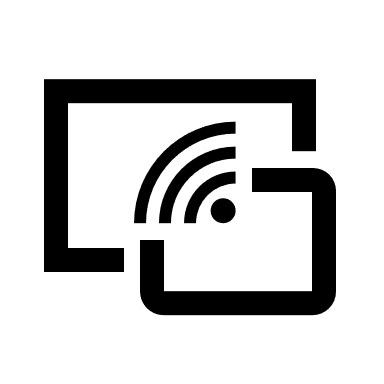 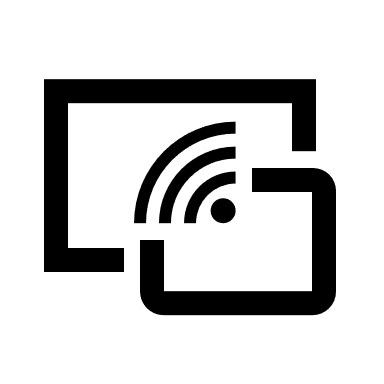 No existing record
Existing record
Record is open with demographic information
Name added to line list with results pending
&
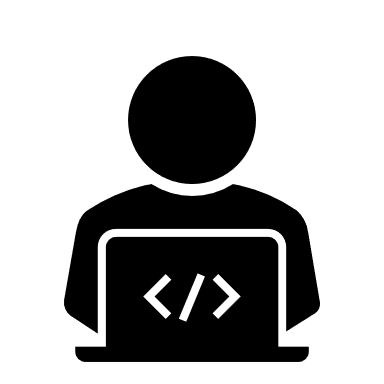 Look up patient in lab module
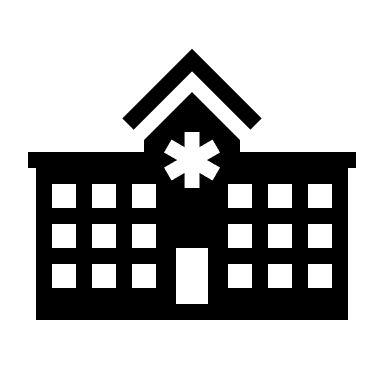 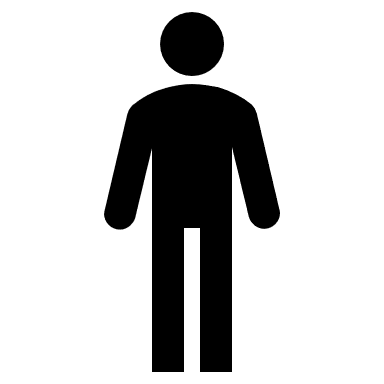 Sample and request form received at the lab
Health Facility: full access
Lab: access to registration and lab stage
DHIS2: case-based tracker
Objectives:
Recording of presumptive TB cases that are sent to the lab for testing.
Create a “link” with case surveillance system and sharing of lab testing results in real-time.
Minimise lab data linkage and quality issues, and support health facility on interpreting quality of lab results.
Sharing of data with TB programme such that the unit is appropriate for surveillance analysis (person vs test).

What the update does not do or isn't:
Not intended as a full laboratory information system.
Not fit for processes related to lab management.
Not intended to replace existing functional systems.
DHIS2: case-based tracker
Household contact tracing and TB prevention module:
Available in both aggregate package and as a case-based module (to link with case surveillance module)
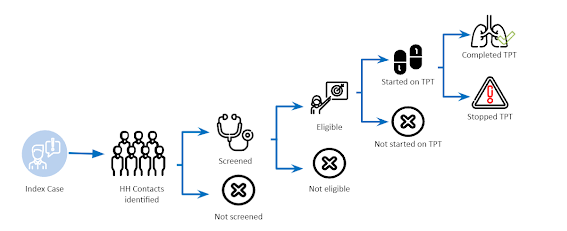 In line with GTB guidelines for screening and prevention.
Data entry for key data elements.
Core indicators for routine monitoring.
Includes dashboards to facilitate analysis.
“WHO consolidated guidelines on tuberculosis: module 1: prevention: tuberculosis preventive treatment”.
DHIS2: tbhistoric.org
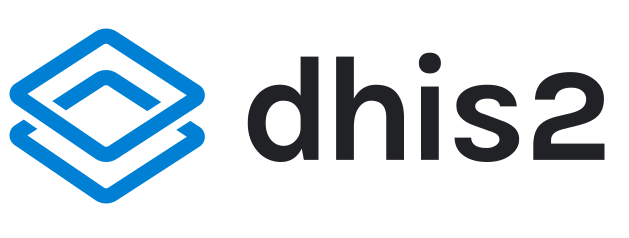 tbhistoric.org
Reflects the aggregate package
Hosted on a server managed by WHO/GTB
Offered to TB programmes to safeguard sunational data
Support analysis and visualisation of TB data during reviews and systematically
Analytical tool during training workshops on data analysis and use
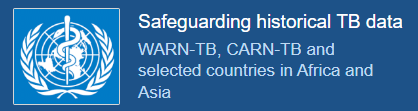 13
DHIS2: planned updates
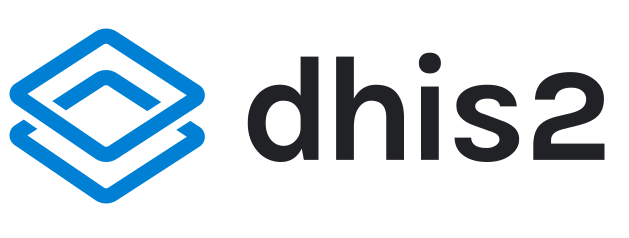 Updates coming in 2024
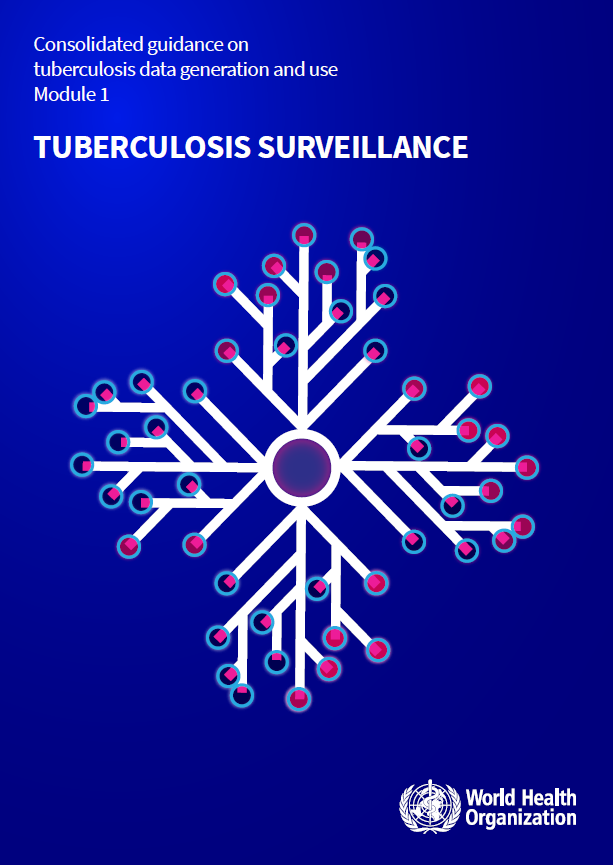 DHIS2 metadatakits: 
Aggregate package
Case-based package

tbhistoric.org

Based on new TB surveillance guidance:
Data elements
Indicators
Dashboards
14
Resources to support data analysis and use
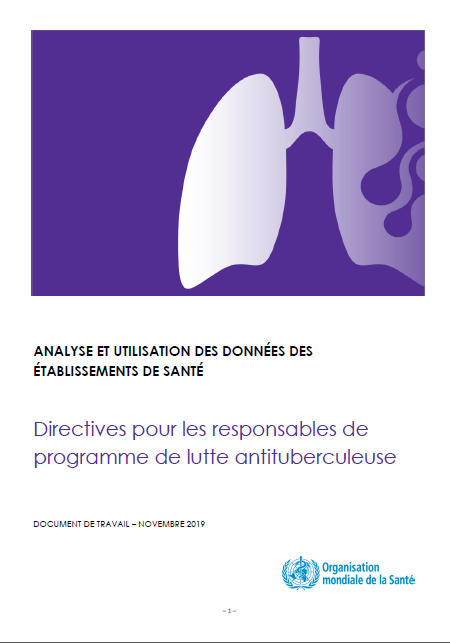 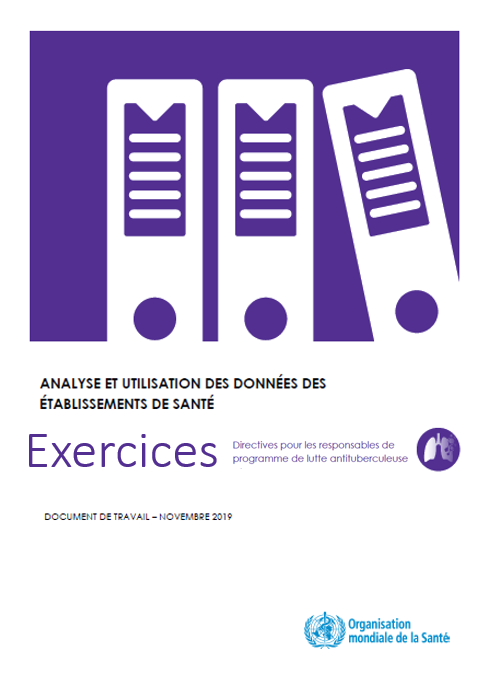 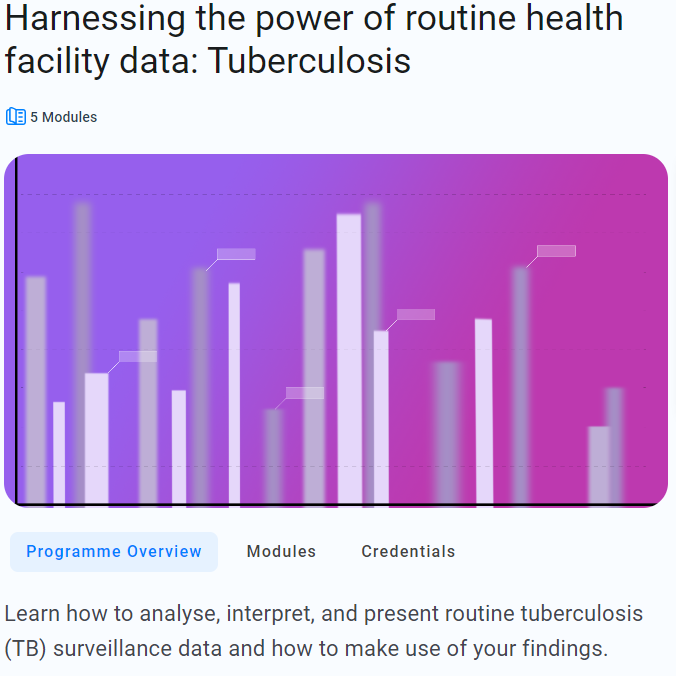 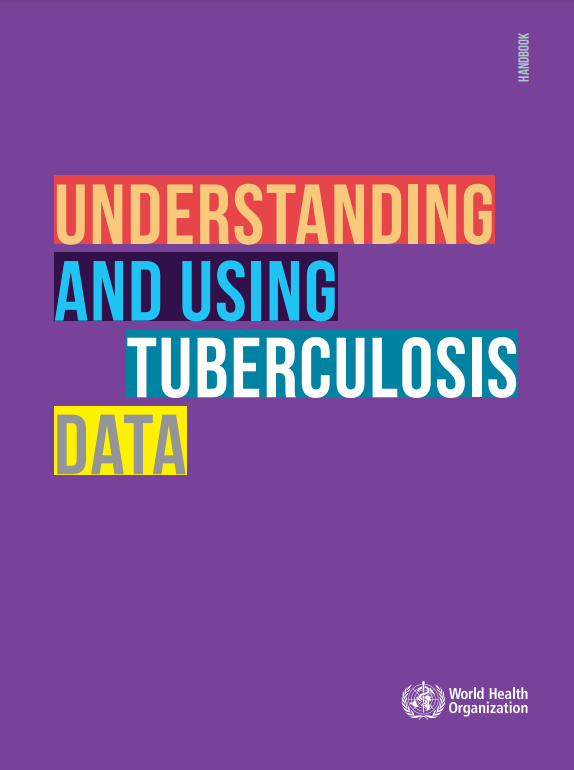 Access the training here

Bientôt disponible en français
Download here
Update planned this year
(with DHIS2 modules)
15
Evaluation of DHIS2 implementation
Evaluation of DHIS2 implementation
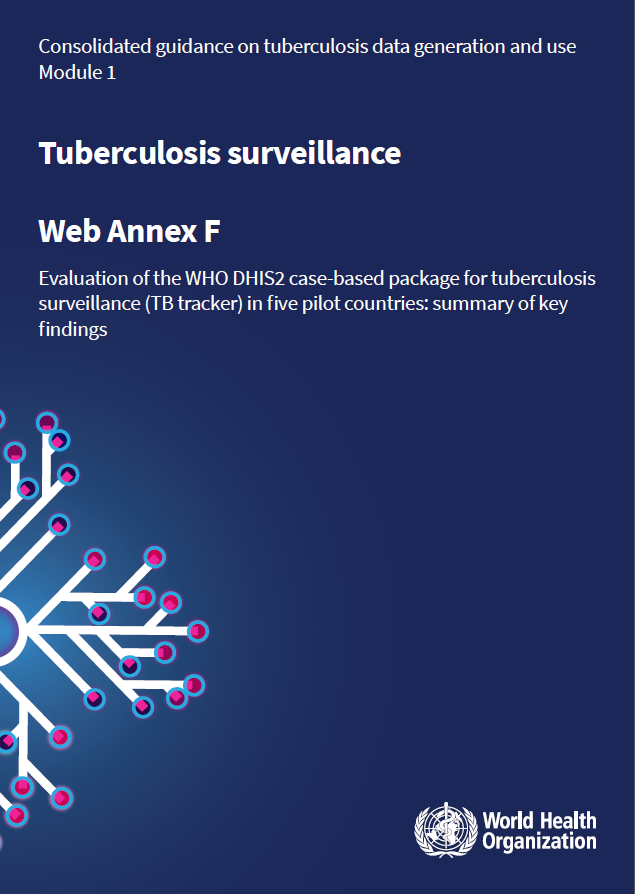 Evaluation conducted in 2020 by external evaluators (LogicalOutcomes & eSHIFT), with technical and coordination support by WHO
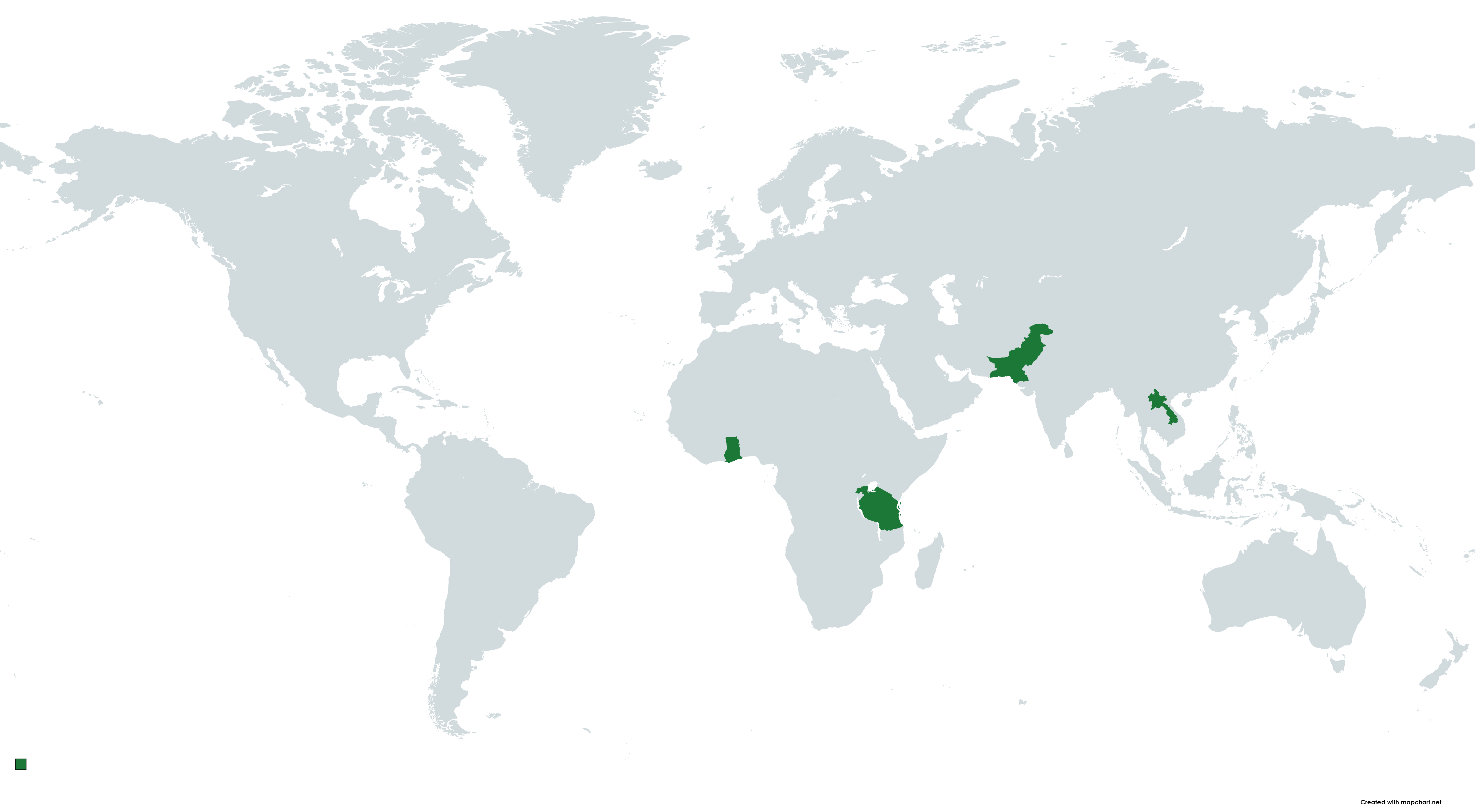 Ghana, Lao People's Democratic Republic, Pakistan, Rwanda and Tanzania
Evaluation of DHIS2 implementation
Methods: mixed-methods (quantitative and qualitative) design
The evaluation was undertaken across seven dimensions:
Relevance and appropriateness of dhis2 TB tracker to meet country needs and expectation.
Implementation of dhis2 TB tracker and operations
Effectiveness of dhis2 TB tracker in relation to global and country-level goals and objectives
Sustainability of implementation and use
Key factors that facilitate implementation
Key factors that hinder implementation
Identifying best practices
Evaluation of DHIS2 implementation
Summary of best practices to increase chances of successful implementation that emerged from the evaluation:

1. Robust strategy for planning, design, implementation and use:

Clear digital health information strategy that highlights the need for a patient-centric platform.

Clear implementation and M&E strategy for piloting and staged scale-up.

Needs to consider staffing, funding, infrastructure, maintenance and support.
[Speaker Notes: Clear digital health information strategy that highlights the need for a patient-centric data platform, with centralised elements for coordination and decentralised elements for implementation and support.
Clear implementation and M&E plan to support piloting and staged scale-up.
Staffing, funding, maintenance and support need to be considered.]
Evaluation of DHIS2 implementation
Summary of best practices to increase chances of successful implementation that emerged from the evaluation:

2. Strong governance of the process, strong involvement of the NTP:

Multisectoral approach, with buy-in from all relevant stakeholders (at all levels)

Strong political commitment from the MoH

Stakeholders need to have a long-term aligned commitment to a chosen technology and approach to collaboration
[Speaker Notes: Multisectoral approach, with buy-in from all relevant stakeholders at all levels, strong political commitment from the MoH.
Ensuring stakeholders (e.g. NTP, HMIS, MoH) have a long-term aligned commitment to a chosen technology and approach to collaboration.]
Evaluation of DHIS2 implementation
Summary of best practices to increase chances of successful implementation that emerged from the evaluation:

3. Levering and building on existing experience and knowledge of DHIS2:

Integrating DHIS2 within a coherent public health surveillance architecture 

Access support from experienced local teams and international partners
[Speaker Notes: Integrating DHIS2 within a coherent health system architecture.
Access high-quality technical support from experienced local teams within the MoH (e.g. HMIS) or international partners (e.g. HISP).]
Evaluation of DHIS2 implementation
Summary of best practices to increase chances of successful implementation that emerged from the evaluation:

4. Strong supportive procedures and policies:

Decentralised, with strong middle-layer of support and communication across layers

Strong community of practice to support learning and development

Virtual working groups to facilitate discussion of issues and challenges in real-time.
[Speaker Notes: Integrating DHIS2 within a coherent health system architecture.
Access high-quality technical support from experienced local teams within the MoH (e.g. HMIS) or international partners (e.g. HISP).

Strong middle-layer of support with communication across layers to enable district coordinators to monitor and support staff in their administrative units.
Strong community of practice (e.g forums) to support learning and development and/or a virtual working group to facilitate discussion of issues and challenges in real-time.]
Digital Adaptation Kit (TB-DAK)
1. Interventions & recommendations
2. Generic personas
7. Indicators & monitoring
3. User scenarios
8. Functional and non-functional requirements
4. Business processes & workflow
6. Decision support logic
5. Core data elements
Digital Adaptation Kit for TB (TB-DAK)
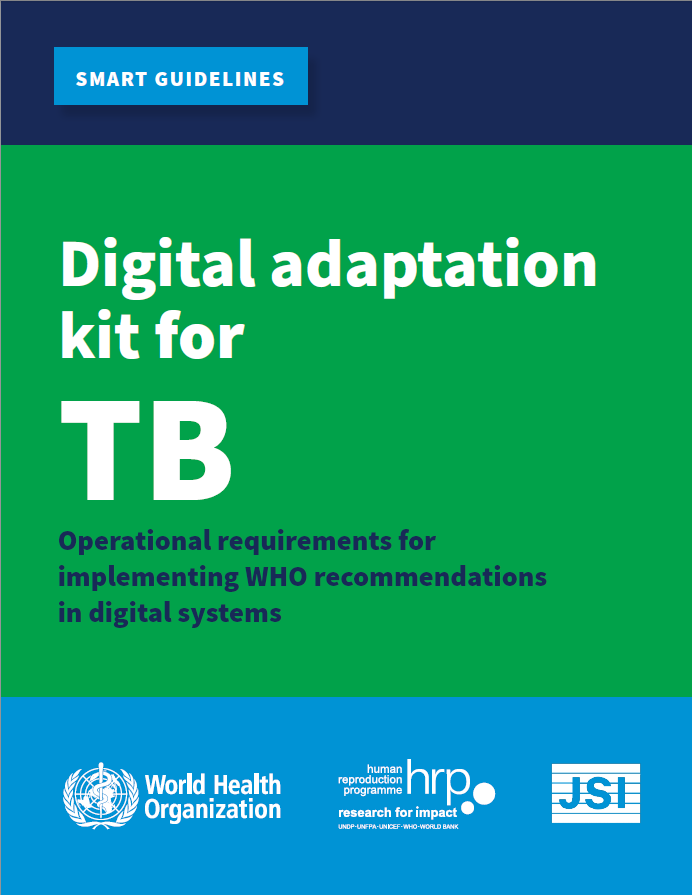 Software-agnostic requirements package to inform the development of digital systems that are aligned with TB guidelines and associated M&E
Building on existing TB narrative: clinical guidelines, eTB guidelines, TB knowledge sharing platform, PREVENT TB, WHO DHIS2 TB, guidance on TB surveillance
Contact:
Gita Parwati	parwatic@who.int
Marek Lalli 	lallim@who.int
Babis Sismanidis 	sismanidisc@who.int
[Speaker Notes: 1. Section that includes the interventions and recommendations for all GTB guidelines
4. It includes workflows that represent both clinical and non-clinical processes for each programmatic area.
6. Lists the requirements for developing decision support logic, which includes algorithms to help health workers take clinical decision.
7. There is a detailed description of the indicators for reporting and how these are calculated.
5. Lists the core data that need to be collected which will feed into the decision support logic and the used to calculate the core indicators.]
Digital Adaptation Kit for TB (TB-DAK)
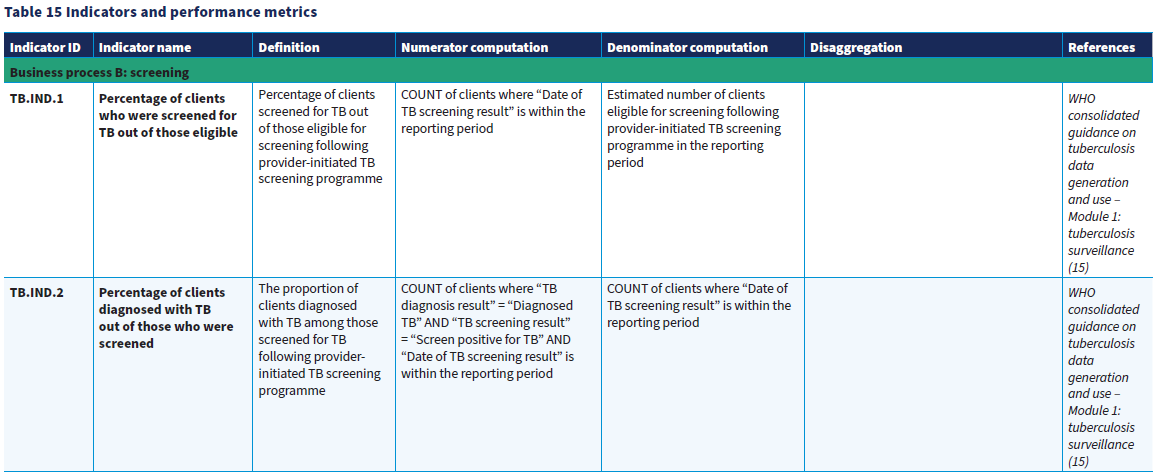 [Speaker Notes: 1. Section that includes the interventions and recommendations for all GTB guidelines
4. It includes workflows that represent both clinical and non-clinical processes for each programmatic area.
6. Lists the requirements for developing decision support logic, which includes algorithms to help health workers take clinical decision.
7. There is a detailed description of the indicators for reporting and how these are calculated.
5. Lists the core data that need to be collected which will feed into the decision support logic and the used to calculate the core indicators.]
Digital platform to support programme planning
Digital platform to support programme planning
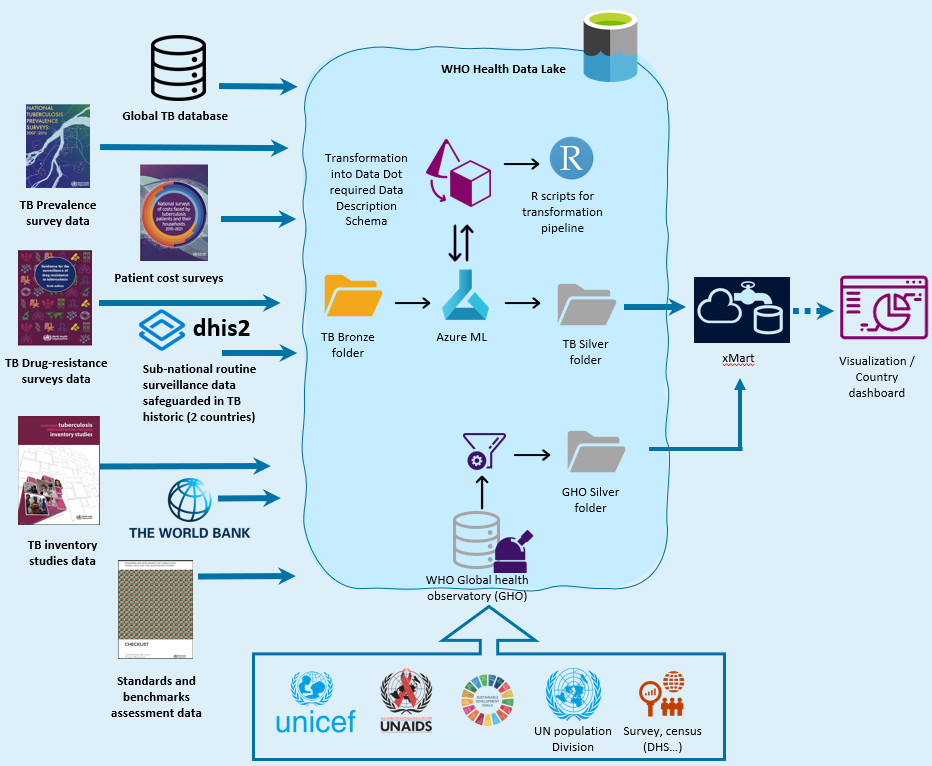 In collaboration with World Health Data Hub (WHDH) at WHO

Platform to collate data from multiple sources and visualise them on a series of dashboards.
Surveillance - national:		68 indicateurs
Surveillance - subnational:		15 indicateurs
Prevalence surveys:			13 indicateurs
Patient cost surveys:			18 indicateurs
Drug resistance surveys:		8 indicateurs
Inventory study:			10 indicateurs
World Bank:				5 indicateurs
Standards and Benchmarks:		7 indicateurs
Global Health Observatory:		23 indicateurs

One stop shop for core data needed for strategic planning

Public data will remain public, private data (e.g. subnational notifications) will be password protected.

Planned training on the platform use.
Contact:
Gita Parwati	parwatic@who.int
Babis Sismanidis 	sismanidisc@who.int
[Speaker Notes: TO UPDATE]
Thank you
28